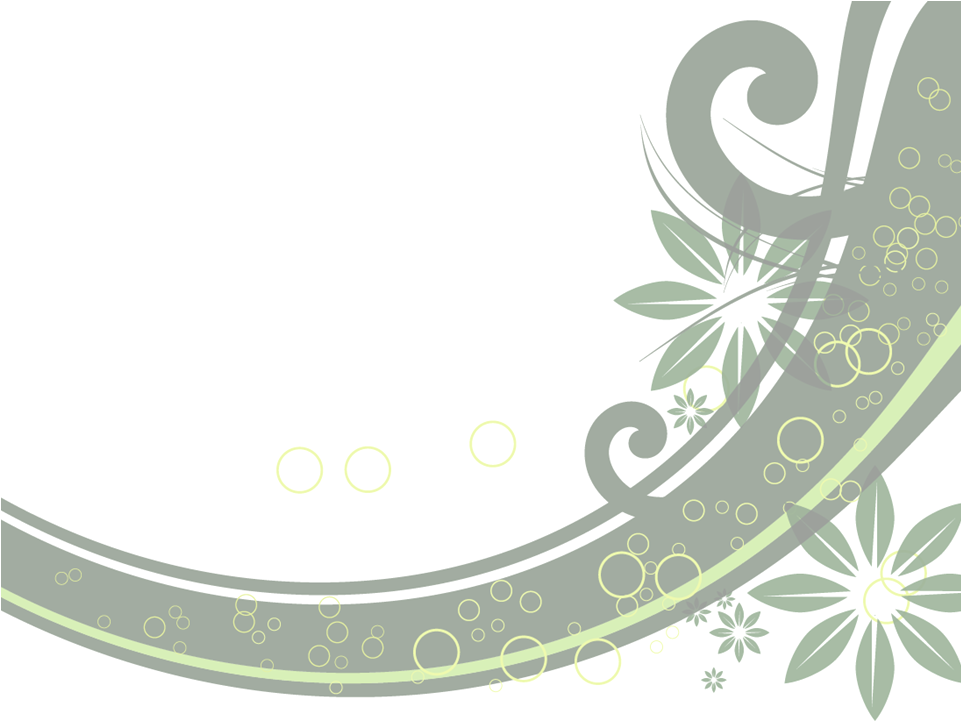 METODA INTERVENSIPENY TIDAK MENULAR
Nurul Wandasari Singgih 
Prodi Kesehatan Masyarakat
Univ Esa Unggul 2012-2013
KONSEP UMUM
Bloom: Determinan kes lingk, genetik, perilaku & Yankes 
Evans & Stodar: sertakan respon individu perilaku, biologis & psikologis. 
Frenk Bubadilla: peny  terjadi dlm lingkup populasi, lingkungan, genom, & organisasi sosial.
Lingkungan yg selalu berubah mengancam derajat Kesmas 
Kemampuan adaptasi thd lingk tentukan. Derajat Kesehatan 
Adaptasi dilakukan melalui sistem genik & prilaku 
modifikasi lingkungan dilakukan melalui organisasi sosial
REVOLUSI EPIDEMIOLOGI I
Abad 19, 75%  kematian akibat  peny infeksi. 
Hanya sekitar 50% bayi mencapai usia dewasa.
Metoda cegah-kendali yg efektif belum tersedia.
Teknologi kedokteran berkontribusi sangat besar
Dunia medis optimis  peny dapat dikendalikan.
Penyakit adalah proses adaptasi manusia thd lingkungan yg selalu berubah (Dubois, 1954)
UPAYA KESEHATAN PD REVOLUSI EPID I
Perbaikan standar kehidupan
Pengendalian  agen & vektor 
Pendidikan Kesmas 
Upaya kesmas (deteksi & isolasi kasus)
Vaksinasi berikan kekebalan tubuh
Antibiotik turunkan resorvoar penyakit
KONTRIBUSI EPIDEMIOLOGI
Identifikasi masalah Kesmas
Tentukan masalah priotitas
Jelaskan riwayat penyakit & mekanisme penularan
Tentukan kausa & faktor risiko
Cari berbagai alternatif intervensi
Pilih alternatif intervensi yg efektif
Pantau implementasi program  intervensi terpilih
Evaluasi efektifitas program terpilih.
REVOLUSI EPIDEMIOLOGI II
Kini, di neg maju kematian pey menular hanya 10 % 
Kausa utama kematian: PCV (49%), Kanker 21%, paru obs kronik (15%)
Tantangan: 
PTM umumnya tak bisa sembuh
Teknologi kedokteran tak efektif
Pengaruhi dominan link fisik, sosial & prilaku
Perlu pendidikan kesmas yg lebih kompleks
UPAYA KESMAS YG DIPERLUKAN
Cegah kerusakan lingkungan umum lebih lanjut  al dg penghijauan, pengolahan sampah
Modifikasi lingungan  risti; pembatasan kadar kolesterol, yodonisasi garam & suplai air bersih.
Tingkatkan ketahanan host secara biologi seperti  immunisasi HB & anti oksidan
Ubah  perilaku berisiko seperti pola menu, kegiatan fisik & stres
STRATEGI PROMOSI &PENCEGAHAN
Strategi  lingkungan yg luas
Strategi lingkungan risiko tinggi
Strategi  pejamu masyarakat luas
Strategi pejamu Risiko tinggi
Strategi Milestone utk pejamu
Milestone pejamu utk Lingkungan
STRATEGI LINGKUNGAN RISIKO TINGGI
Modifikasi   lingkungan risiko tinggi
Garam beryodium di daerah yg kekurangan garam
Pemberian fluor lewat air minum
Memberdayakan masyarakat
Bangun kerukunan di daerah konflik
Pengayoman anak jalanan
Kelebihan terfokus pd risti, biaya murah
Kekurangan perlu deteksi  lingkungan risti
STRATEGI LINGKUNGAN LUAS
Mengurangi  pajanan faktor risiko dari lingk fisik, biologik & sosial seluruh komunitas
Modifikasi lingk fisik, biologik& sosial secara luas, al; pengolahan limbah industri, kerukunan sosial.
Tingkatkan akses pd lingkungan segar, pelayanan pencegahan, sumber dana  & makanan sehat
Kelemahan: Mahal & tak selalu menjangkau semua.
Keuntungan: Berpengaruh secara luas
STRATEGI MILESTONE PEJAMU
Tujuan: Menggiring pejamu yg sehat utk mencari pelayanan pencegahan.
Metode menentukan peristiwa yg menumental pd host & membuat regulasi pelayanan pencegahan terkait.
Contoh: Vaksin TT pengantin, pendidik seks siswa SMP
Kelemahan: Terbatas waktu tertentu
Kelebihan efisien dan sinambung.
STRATEGI MILESTONE LINGKUNGAN
Tujuan: giring individu/ lembaga yg cemari lingkungan utk cari layanan pengendalian lingk.
Metode menentukan waktu yg menumental & membuat regulasi pelayanan pencegahan terkait.
Contoh: kir kend pd perpanjang STNK, Amdal pd perpanjang izin usaha; instalasi listrik & limbah pd IMB
Kelemahan: Terbatas waktu tertentu
Kelebihan efisien dan sinambung.
STRATEGI LINGKUNGAN LUAS
Mengurangi  pajanan faktor risiko dari lingk fisik, biologik & sosial seluruh komunitas
Modifikasi lingk fisik, biologik& sosial secara luas, al; pengolahan limbah industri, kerukunan sosial.
Tingkatkan akses pd lingkungan segar, pelayanan pencegahan, sumber dana  & makanan sehat
Kelemahan: Mahal & tak selalu menjangkau semua.
Keuntungan: Berpengaruh secara luas
STRATEGI PEJAMU RISIKO TINGGI
Gunakan informasi  kel risiko tinggi dapat ditawarkan pelayanan utk mereka.
semakin populer sebagai cara reduksi biaya & jastifikasi intervensi sosial pd kehidupan pribadi.
Contoh; pap smir pada pekerja seks & panduan menu sehat utk keluarga.
Kelemahan; tak selalu informasi & ambang batas RT tersedia; stigma sosial.
Keuntungan: relatif murah
KEBUTUHAN STRATEGI WELLNESS
Peran  epid pd masa datang, al:
Mengukur progres welness pd keluarga
Pendidikan yg lebih tekankan pd kearifan.
Pendidikan hubungan antar manusia
Kepemimpinan yg pengaruhi kehidupan orang banyak.
Komunikasi &  akses pd informasi
Ekspresi kreatifitas
Perpanjang masa produktif
LINGKUP PENGENDALIAN PENYAKIT TIDAK MENULAR
Tingkat individu:  
Tingkat sistem
Tingkat populasi
TINGKAT INDIVIDU
Terintegrasi  pd prog yg konprehensif
Fokus pd  upaya pencegahan, deteksi dini, pengobatan & manajemen
Tujuan: ubah perilaku berisiko dg pesan yg ditujukan langsung pd  individu
Contoh: pola diet, rokok,  alkohol, olahraga, aturan keselamatan kerja.
TINGKAT POPULASI
Goal utama: managemen  komplikasi & jaminan kualitas hidup.
Contoh manajemen mandiri: kendali kadar gula darah pd DM; latihan fisik pd PJK
Jangka panjang peran penting pd materi tertulis, keluarga & kelompok pasien.
Pesan individu juga berguna utk  tingkat-kan cakup skrining & kepatuhan berobat.
Contoh: Diagnosis & pengobatan kanker, DM, hipertensi & kolesterol
TINGKAT SISTEM
Menakup kebijak ekonomi & perilaku profesi 
Termasuk  upaya advokasi utk pembuat kebijak & masyarakat.
Terarah pd pemerataan pelayanan pd kelompok sosek rendah & tinggi
Berpengaruh thd penerimaan sosial  prilaku berbahaya;alkohol, rokok di tempat umum, polusi lingkungan.
TINGKAT SISTEM
Arah intervensi: langsung pd akar perma-salahan PTM kemiskinan & pddk rendah
Dukung gerakan sosial luas prilaku sehat yg positif; latihan teratur,  skrining & kesehatan kerja.
Kegiatan: advokasi & pemberdayaan  individu atau komunitas utk beraksi.
BASIS ILMIAH
Berbagai faktor  pendukung/penghambat perubah prilaku tlh diidentifikasi.
Di AS, rokok, hipertensi, diit &  alkohol sumbang sekitar 1 juta  kematian per th
Startegi perubahan prilaku berkembang dari  studi psikologi,  sosiologi & komuniks
Berbagai tahap proses perubahan prilaku telah diidentifikasi 
Tahap proses perubahan prilaku tiap individu berbeda.
BASIS ILMIAH
Model kepercaya kesehatan berhubungan erat dg  prilaku sehat.
Meliputi  persepsi kerentanan, keganasan, menfaat pencegah/ pengobat  & faktor penghambat upaya aksi yg disarankan. 
Prilaku sehat  dpt dimotivasi sec internal/ ekstern
Contoh: prog kendali sendiri  BB dapat dg kontrol internal, konseling profesi, atau prog tempat kerja
Strategi perubahan & pemeliharaan prilaku  telah dikembangkan
PRINSIP DASAR
Strategi terfokus pd  norma masyarakat berbasis populasi & target semua populasi.
Strategi  berdasar  kebutuhan prioritas populasi
Libatkan secara aktif  populasi prioritas & org masyarakat
Definisikan objektif secara jelas
Strategi intervensi ganda
Eval berdasar data yg dikumpul terus menerus
STRATEGI PENGENDALIAN
Modifikasi kondisi & norma populasi
Establis & enfors kebijakan kesehatan
Establis insentif ekonomi
Tingkatkan pengetahuan & keterampilan.
Sediakan layanan skrining & pemantauan
PENDEKATAN KESMAS LUAS
Pendekat medis tradisional  pokus pd pasien indiv pd periode akut, pelayanan medid emergensi
Pendekatan kel risiko tinggi melalui skrining & sediakan intervensi yg kurangi risiko. 
Contoh skrining & Obati hipertensi
Pendekatan  pencegah primer berbasis populasi 
Contoh kamapnye diet rendah lemak
LIBATKAN POPULASI SECARA AKTIF
Partisipasi populasi sejak awal  hasilkan penilaian perilaku, sikap, isu priopritas & sumber yg akurat
Partisipasi  fasilitasi rasa memiliki; beri akses  pd pimpinn komunitas & pengaruhi perubah norma kumunitas 
Parisipasi populsi prioritas  cacokkan rencana interv dg norma & nilai populasi; jamin secara kultural sensitif.
Populasi prioritas dpt mainkan peranan  kepeminpinan  pd rencana intervensi
PARTISIPASI ORGANISASI KOMUNITAS
Partisipasi  organisasi lokal perkuat  partisipasi  populasi dg:
Akses pd pembuat keputusan.
Sediakan sumber yg ekstensif utk  implement intervensi
Fasilitasi pemeliharaan intervensi jangka panjang
Wakil organisasi komunitas dpt terlibat pd perencana  interv sbg anggota penuh atau penasihat.
Semua  org komunts dpt terlibat dg  sediakan akses  bg anggotat  organisasi
Tambahkan legitimasi pd media lokal & kordinasi  komponen utama intervensi
RUMUSKAN OBJEKTIF
Tujuan intervensi meliputi:
Identifikasi secara jernih  isu kesehatan atau  faktor risiko yg ingin diubah.
Pernyataa terkini isu  kesehatan atau faktor risiko  pd populasi prioritas
Objektif yg jelas  dpt pandu  kembangkan  isi intervensi,  pilih saluran komunikasi yg  tepat.
Fasilitasi  pengembang  indikator kuantit utk  eval keberhasil intrv & identif peluang perbaik
STRATEGI  BERBASIS KARAKTER & KEBUTUH POPULASI
Pemaham pop prioritas perlu utk identifik  interv yg tepat
Sesuai  pengtahu, sikap, persep, kultur ekon pop sekitar.
Interv tk sistem terfokus pd kebijakan, insentif ekon atau perubah org  pengaruhi pop  berbeda  dg cara  berbeda.
Pesan yg tak sesuai dg  pop spesifik  akan dilupakan.
Pahami pop spesifik dpt indentif  salur komunik yg tepat.
Lingk sosial,  kultur & ekon berbeda  perlu salur berbeda.
STRATEGI INTERVENSI
Modifikasi  kondisi & norma komunitas
Kembangkan & laksanakan  kebijakan kesehatan
Adakan insentif ekonomi
Tingkatkan pengetahuan & keterampilan
Sediakan pelayanan skrining & pemantauan
MODIFIKASI  KONDISI & NORMA KOMUNITAS
Mencari  cara berdayakan individ  di komunitas, tempat kerja, atau keluarga 
Ubahan kondisi/ norma yg pengaruh indiv & keluarga ksg
Intervensi: tingkatkan pengetahu, bingkai isu sosial yg legitimit & fasilitasi dialog ttg isu tsb
Ubah kondisi & norma paling efektif dg advokasi media & organisasi komunitas
Org komunitas sediakan akses pd pemimpinnya utk:
Bingkai isu sosial yg legitimit 
Dorong anggota  terlibat upaya advokasi lokal
INSENTIF EKONOMI
Tujuan: Ubah prilaku sehat individu & dorong perubahan tk  sistem yg pengaruhi kesehatan secara langsung.
Insentif termasuk pajak tembakau, kontes penurunan BB,  potongan  premi asuransi utk pengemudi, 
Insentif yg  pemgaruhi  perubahan tk sistem:
Pembayaran skrining mamografi, 
Reduksi asuransi utk perusah yg tawarkan prog promosi 
Pembayar asuransi dokter  yg terapi pengganti nikotin
PELATIHAN
Prog dikes berupaya tingkatkan  pengetahu & skil individu utk dukung perubahan prilaku.
Contoh: managemen mandiri DM, Pddk keseh sekolah yg konprehensif, & prog penurunan BB.
Tak selalu rubah prilaku, tapi sering dibutuhkan sebelum  kekuatan sosial lain  dpt pengaruhi perubahan prilaku
Dikkes dapat dilaku memalui semua saluran
Semua langkah  perencanaan  dpt diaplikasikan langsung pd upaya iingkatkan pengetahuan & skil
SKRINING & PEMANTAUAN
Tujuan: Detek & obati peny dini pd tahap yg dpt diobati.
Contoh skrining hipertesi, hiperkolesterol, DM & Ca.
Langsung pd sasaran tapi, tapi komplek & perlu perhatian 
Perlu  memotifasi masy utk ikuti prog skrining, buat standar skrining, latih petugas, layani pend yg terdeteksi & motivasi pasien utk ikuti petunjuk.
Biaya & hubungan buruh  dg layanan ini  dpt disederhana  melalui kerjasama  dg org lain.
Layanan ini disediakan  di  tempat kerja & org komunitas
JALUR INTERVENSI
Sekolah
Tempat kerja
Organisasi Komunitas
Media
Pembuat kebijakan publik
SISTEM YANKES
Saluran yg paling efektif utk skrining & pantau
Dpt tingkatkan  pengetahu & keterampil OS melalui dikes & konseling jk panjang.
Gunakan materi standar yg telah dikembangkan
Yankes yg tpt, agen kesmas, Klinik pem pusat, klinik KB, prakt dr suwasta, Prakt dr gigi, RS.
Propeional kes dpt upayakan norma komunitas dukung kes dh promosi kebijakan institusi merk.
Misal: batasi merokok & jualan rokok tmp
SEKOLAH
Tempat efektif utk interv PTM 
Pengaruhi prilaku & sediakan dasar perkembang nilai dewasa.
Peluang terstruktur utk capai anak,  > 48 Juta siswa ke sekolah tiap hari.
Intervensi PTM : 
Modifikasi  norma komunitas yg terkait kes,
Kembangkan kebijakan kesehatan,  
Tingkatkan pengetahu & prilaku sehat.
TEMPAT KERJA
Peluang capai  audiens dewasa.
Cakup norma sosial,  kebijak sehat, insentif prilaku sehat, PSP, skrining, reduksi bahaya kerja.
Di AS, sekitar 2/3 pekerja disponsori  satu atau lebih prog promosi.
Program PTM utama terfokus pd kebugaran (41%), henti rokok (40%), manag stres (37%),  nutrisi (31), HT (29%), kolesterol (27%)
Terima Kasih